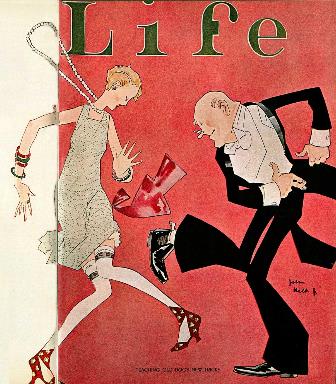 The Modern Era of the 1920’s
The United States During the “Jazz Age”
[Speaker Notes: Image: http://841socialstudies.wikispaces.com/The+Roaring+20's]
Themes of the “Roaring Twenties”
Essential Questions
The 1920’s were a period of new and changing attitudes on the one hand and traditional values and nostalgia on the other.  What led to this tension between old and new AND in what ways was the tension manifested?
To what extent was American foreign policy during the 1920’s a continuation of past policy and to what extent was it a departure?
Politics: Republican Control
Business Doctrine
Calvin Coolidge: “The business of America is business”
Weakening of Regulatory Agencies
Business friendly administrations and Congress
Sympathetic courts
[Speaker Notes: Mellon, Kellogg, Coolidge, Taft: https://kaiology.wordpress.com/tag/andrew-mellon/]
The Harding Administration
A “Return to Normalcy”
The “Ohio Gang”
A Few Good Choices
Hughes (Sec. State), Hoover (Commerce), Mellon (Treasury), Taft (SCOTUS)
Domestic Policy
Reduced Income Tax
Increased Tariff (Fordney-McCumber, 1922)
Bureau of the Budget
Pardoned socialist leader Eugene V. Debs
[Speaker Notes: Image: http://www.granger.com/results.asp?inline=true&image=0041961&wwwflag=4&itemx=2]
The Downfall
A Few Bad Choices
Albert B. Fall (Interior), Harry Daugherty (Attorney General)
Scandals
Bribery (Daugherty)
Teapot Dome (Fall) 
Death (August 1923)
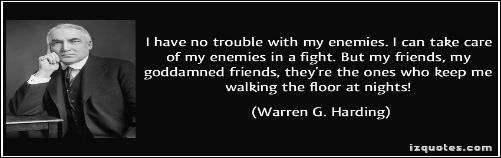 [Speaker Notes: Teapot Dome: http://www.britannica.com/EBchecked/topic/585252/Teapot-Dome-Scandal
Quote: http://izquotes.com/quote/79361]
The Presidency of Calvin Coolidge
“Silent Cal”
The Election of 1924
Coolidge (R) vs. Davis (D) vs. LaFollette (Progressive)
Vetoes and Inaction
Cut spending
Vetoes:
Bonuses for WWI Vets
McNary-Haugen (1928)
[Speaker Notes: Map: http://periodicpresidents.com/research/election-maps/
Cartoon: http://cariart.tripod.com/cartoon-3.html]
The Election of 1928
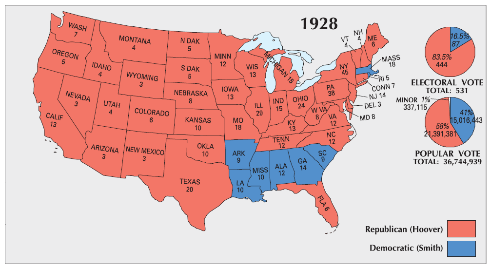 Herbert Hoover (R)
Administrative roles under three previous presidents
Alfred E. Smith (D, NY)
Catholic, a “wet” (anti-Prohibition)
Hoover’s Quote Upon Receiving the Republican Nomination (August 11, 1928):
“We in America today are nearer to the final triumph over poverty than ever before in the history of any land... We have not yet reached the goal, but given a chance to go forward with the policies of the last eight years, and we shall soon with the help of God be in sight of the day when poverty will be banished from this nation.”
[Speaker Notes: Map: http://periodicpresidents.com/research/election-maps/
Cartoon: http://www.patheos.com/blogs/mcnamarasblog/2012/10/anti-catholic-cartoon-of-the-week-1928.html]
Economics of the “Roaring Twenties”
Effects of Government Policy and the Birth of a Consumer Culture
Economic Development
Characteristics:
Immediate Post-War Recession (1921)
Lengthy Business Prosperity (1922-1928)
High Standard of Living
Low Unemployment (less than 4%)
Increased wages for middle and working classes
Although prosperity did not extend to farmers and the working poor
Economic Disaster (1929)
[Speaker Notes: Cartoon: http://americainclass.org/sources/becomingmodern/prosperity/text1/text1.htm]
Causes of Business Prosperity
Increased Productivity
Efficiency (Taylor)
Mass Production & Assembly Line (Ford, 1914)
Energy Technologies
Petroleum
Oil = 23% of energy
Electricity (300% increase in use)
Motors in factories, appliances in homes
Government Policy
Corporate tax cuts, subsidies, and lax enforcement of antitrust laws
Tax cuts for the wealthy (“Trickle-down” – Mellon)
Federal Reserve Policies
[Speaker Notes: Image: http://www.lib.msu.edu/branches/dmc/tribune/detail.jsp?id=12600]
A Consumer Economy
New Appliances
Refrigerators, vacuums, washing machines
The Automobile
Industrial and Cultural Revolution
Increasing Sales
Advertising
Buying on Credit
Installment Plans
[Speaker Notes: Image: http://bulcranium.blogspot.com/2012/08/hilarious-early-deodorant-ads.html
Exercise using advertising: Have students research an ad from the 1920’s and find an ad from today to compare it to.]
Impact of the Automobile
Economic
Affected Industries:
Gas, Steel, Glass, Rubber, Roads and Travel
Replaced railroads
Social
Independence for Women and Teens
Shopping, travel, commuting
Cultural
Iconic
Advent of the “Big Three”
Ford, GM, Chrysler
[Speaker Notes: Ad: http://www.anythingaboutcars.com/1920scars.html
Stress importance of advertising and targeted audience.]
Economic Problems
Farm Problems
Post War Problems
Massive debt
Although new technology increased production, issues with prices and loans not addressed
Labor Problems
Declining union membership
Result of welfare capitalism and association of unions with socialism
Ineffectiveness of strikes
United Mine Workers (John L. Lewis)
Conservative court injunctions
[Speaker Notes: Cartoon: http://en.wikipedia.org/wiki/United_Mine_Workers]
A New Culture
Social and Cultural Developments of the “Jazz Age”
Causes
Entertainment
[Speaker Notes: Image: https://emilysvm.files.wordpress.com/2014/09/the-roaring-twenties-1-638.jpg]
Entertainment
The Radio (1920)
National Syndication
NBC (1924)
CBS (1927)
Promoted Uniformity and Advertising
Hollywood
“Talkies” (Jazz Singer, 1927)
“Movie Stars”
Chaplin, Garbo, Valentino
Movie “Palaces”
80 million tickets weekly
Popular Heroes
Sports: Dempsey, Ruth, Thorpe, Jones
Aviation: Lindbergh, Earhart
[Speaker Notes: Hollywood Sign: http://www.reddit.com/r/pics/comments/15uncq/original_hollywood_sign_circa_1920s/
Stamps: http://www.moviecard.com/zamerican/exhibit/exh-moviestamppicturesP.html]
Gender Roles, Family, and Education
Women at Home
Gender roles reinforced
New appliances didn’t change role of homemaker
Women in the Labor Force
Following war, went back to largely clerical jobs
Receiving lower wages than male counterparts
Revolution in Morals
Psychology (Freud)
Old vs. New
Music, movies, fashion, smoking, sex
Birth Control
The “Flapper”
Marriage and Divorce Rates
Education
Importance of schooling (high school: 25%)
Path toward assimilation for immigrants
[Speaker Notes: “Bernice Bobs Her Hair”: http://www.saturdayeveningpost.com/2011/06/25/art-entertainment/art-haircut.html]
The Arts
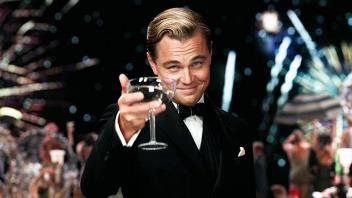 Literature
The “Lost Generation”
American expatriates protesting mass culture/consumerism
Poets: T.S. Eliot, e.e. cummings, Ezra Pound
Writers: F. Scott Fitzgerald, Ernest Hemingway, Sinclair Lewis
Examples: The Great Gatsby (Fitzgerald); Babbitt and Main Street (Lewis)
Art and Architecture
Art Deco
Artists: Hopper, Wood, Benton
Musical Theater
Rhapsody in Blue and Porgy and Bess (Gershwin)
[Speaker Notes: Gatsby: http://www.tcdailyplanet.net/arts/2013/05/10/great-gatsby-and-great-pumpkin-writers-who-wrestled-their-minnesota-pasts
Lost Generation: http://dfuse.in/whathowwho/what-the-hell-is-the-lost-generation-2/]
The Harlem Renaissance
Migration of Jazz
South (New Orleans)  Up the River (St. Louis & Chicago)  To the City (New York)
Poets and Musicians
Countee Cullen, Claude McKay, Langston Hughes, Zora Neale Hurston
Duke Ellington, Louis Armstrong, Bessie Smith, Billie Holiday
United Negro Improvement Association (1916)
Marcus Garvey’s “Back to Africa Movement”
[Speaker Notes: Cotton Club: http://bloggingtonybennett.com/duke-ellington-and-the-harlem-renaissance/]
Values in Conflict
Religion
Modernism vs. Fundamentalism
Manifestations:
Revivalists
Billy Sunday, Aimee Semple McPherson
The Scopes “Monkey” Trial (Dayton, TN - 1925)
Evolution on Trial
Clarence Darrow vs. William Jennings Bryan
[Speaker Notes: Video of Aimee Semple McPherson -- Source: https://www.youtube.com/watch?v=U0bXH1YgKf4]
Views of the Scopes Trial
[Speaker Notes: Pied Piper Cartoon: http://www.kevincmurphy.com/uatw-culture-scopes.html
Thou Shall Not Think: http://www.tumblr.com/search/Monkey+Trial]
Prohibition
18th Amendment (1919)
Volstead Act (prohibited production, sale and consumption of alcohol)
Defying the Law
Bootleggers and Speakeasies
Organized Crime
Al Capone
Alcohol consumption actually increased in cities during Prohibition
Political Discord and Repeal
“Noble Experiment” created more problems than it solved
Decline in overall alcoholism and alcohol-related deaths
Increased criminal activity and other vices: prostitution, gambling, narcotics
21st Amendment (1933) – overturned 18th
[Speaker Notes: False Fascia Lumber Truck: http://www.stashvault.com/lumber-truck-secret-compartment-moonshine/prohibition-agents-inspecting-bootleggers-truck/]
Nativism
Government Policies
Emergency Quota Act (1921)
3% of 1910 Census
1924 Immigration Act
2% of 1890
National Origins Act
Sacco and Vanzetti (1921)
Sentenced to death
Rebirth of the KKK
Birth of a Nation (D.W. Griffith, 1915)
Over 5 million members by 1925
Tactics:
Targeted “Un-Americans”
Violence and threats
Political influence
Decline:
Fraud, corruption, and vice
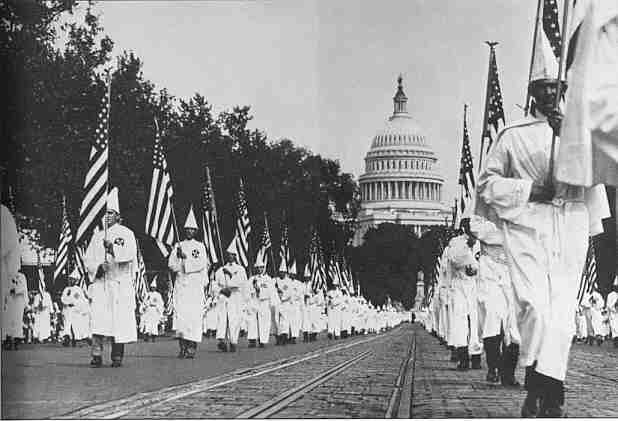 [Speaker Notes: Quota Cartoon: http://pixgood.com/immigration-quota-cartoon.html
KKK Rally in Washington: http://www.d.umn.edu/cla/faculty/tbacig/studproj/is3099/jazzcult/20sjazz/race.html]
American Foreign Policy
The Fiction of Isolation and the Emergence of a World Power
Disarmament and Peace
Washington Conference (1921)
Five-Power Treaty
Four-Power Treaty
US, France, Great Britain, and Japan
Nine-Power Treaty
Respect Open Door Policy in China
Kellogg-Briand Pact (1928)
Outlawed use of war to achieve national goals
Ineffective: permitted defensive wars and failed to provide enforcement
[Speaker Notes: Kellogg-Briand Cartoon “Innocents Abroad”: http://www.cartoons.ac.uk/record/GS0122]
Business and Diplomacy
Latin America
US oil investors in Mexico (1927)
Troops sent to Nicaragua and Haiti, pulled from the Dominican Republic (1924)
US investments doubled from 1919-1929
Middle East
Negotiation for oil-drilling rights
Tariff Policy
25% (Fordney-McCumber)
European nations retaliate with own tariffs
War Debts and Reparations
Dawes Plan
[Speaker Notes: Cartoon: http://rbarton.weebly.com/war-reparations.html]
Legacy of the “Roaring Twenties”
New Technology and advances in the arts and entertainment lead to birth of a mass culture
Xenophobia and disillusionment with war leads to nativism and isolation
Consumerism and advertising, coupled with loose government regulation leads to economic boom (mostly false growth).
[Speaker Notes: Chrysler Building: http://www.playle.com/listing.php?i=BOOTS39534]
Understanding the 1920’s by using the Streets of New York: